PHP - Joomla ModuleΣτέφανος Τάραντο    1002662Ξάνθη Ζαχαρίου        1002531Μαριέλλη Άσπρου     981931Χριστιάνα Αγάθωνος 980257
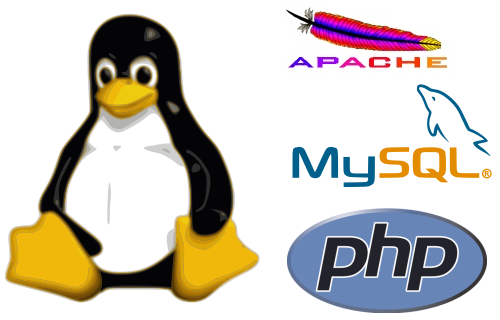 ΠΕΡΙΕΧΟΜΕΝΑ…
Php 
Joomla
Joomla Module
Παρουσίαση του συστήματος μας.
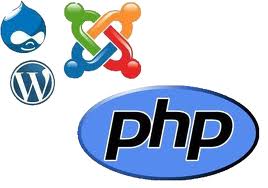 PHP
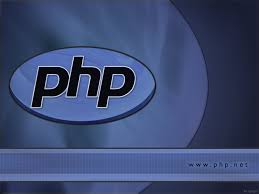 PHP - Ιστορική Αναδρομή
1994: Ξεκινάει  γραμμένη σε C

1995: PHP/FI :Δυνατότητα επικοινωνίας  με βάση δεδομένων και τη δημιουργία δυναμικών web εφαρμογών.
1997: PHP/FI 2.0
1998: PHP 3.0 (Hypertext Preprocessor): 
    Από τους  Andi Gutmans και Zeev Suraski.

2000: PHP 4.0 :επιπλέον δυνατότητες 
    π.χ. υποστήριξη περισσότερων 
    Web servers, HTTP sessions,  output buffering και πιο ασφαλείς 
    τρόποι χειρισμού της εισόδου του χρήστη.

2004: PHP 5.0:Μεγαλύτερες και πιο βελτιωμένες δυνατότητες για 
    αντικειμενοστραφή προγραμματισμό.
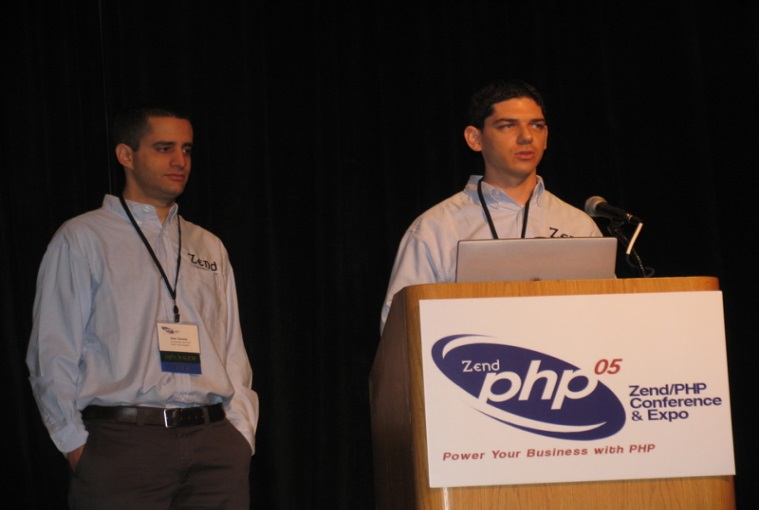 [Speaker Notes: Αντικειμενοστρεφεί προγραμματισμό όπως έχουμε χρησιμοποιήση στο project μας για την ylopoisi toy parsing]
PHP: Hypertext Preprocessor
Σύνδεση με βάση δεδομένων αντλώντας πληροφορίες
PHP και GD βιβλιοθήκη μπορεί να δημιουργήσει γραφικά
Εναλλακτικές της PHP: ASP, JSP, Python, JavaScript.
Ευρέως χρησιμοποιημένη
Γενικής χρήσης
Open Source Scripting Language
Κατάλληλη για Ιστοσελίδες
Ο κώδικας εκτελείτε στον server(server site)
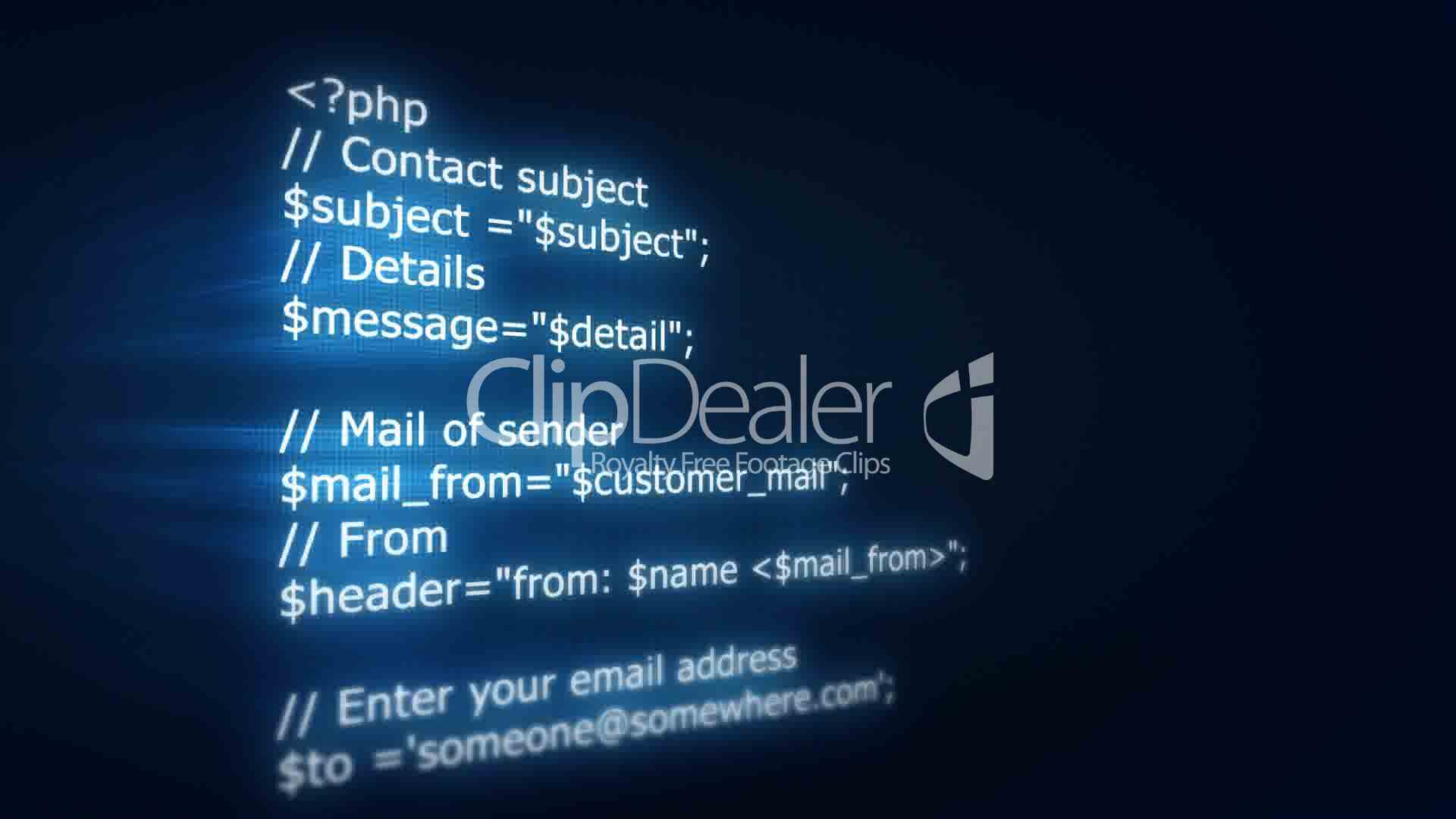 PHP File μπορεί να  περιλαμβάνει:
HTML
JavaScript κώδικα
PHP κώδικα
[Speaker Notes: Open source mborei na tin parei o piosdipote kai na ilopoihsh oti thelei..server site opws kanoume emeis sto programma mas]
Πλεονεκτήματα
Σχετικά Γρήγορη διότι αξιοποιεί περισσότερους πόρους του συστήματος 
Απλή σύνταξη παρόμοια με την bash και της γλώσσας C
Υποστηρίζει πολλά είδη βάσεων δεδομένων όπως (MySQL, Informix, Oracle, Sybase, Solid, PostgreSQL, Generic ODBC,  κ.α.)
Υποστηρίζει αντικειμενοστραφή προγραμματισμό όπως γνωρίζουμε την java  και έτσι επιτρέπει την υλοποίηση πολύπλοκων εφαρμογών.
Τρέχει σε όλα τα Λ.Σ. (Windows, Linux, Mac OS, Novell, κ.α.)
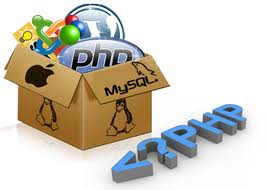 Μειονεκτήματα
Ασφάλεια: Λόγο του open source  Τα σφάλματα επιλύονται από τους χρήστες εξερευνώντας την αδυναμία της PHP
Δεν υποστηρίζει ολοκληρωτικά Unicode και multibyte strings
Δεν διατηρείται διότι δεν είναι κατάλληλο για modular προγραμματισμό  Όχι χρήση για μεγάλες εφαρμογές.
Ασθενής τύπος: Γίνεται μετατροπή σε floating numbers  η σύγκριση του string «1000» με το «1e3» είναι ίση.
PHP vs perl
Perl
Πιο περίπλοκη και δυσκολότερη στην χρήση της
Δυσκολότερο να ενσωματωθεί σε κώδικα html
PHP
Σχεδιάστηκε για scripting για το διαδίκτυο
Ευκολότερη στην χρήστη της με μεγάλες δυνατότητες
Μπορεί να ενσωματωθεί σε κώδικα της  html
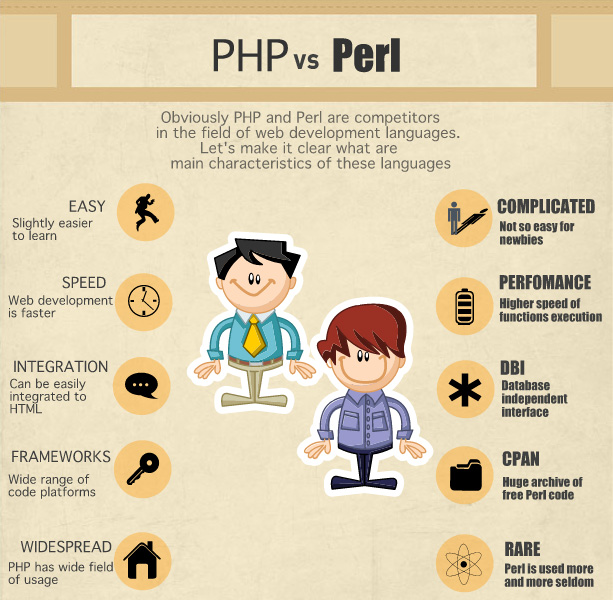 ΑΠΑΡΑΙΤΗΤΑ ΕΡΓΑΛΕΙΑ:
PHP
Web Server (πχ Apache)
Web Browser (πχ Google 
    Chrome, Firefox)
Παράδειγμα: PHP File - Html
<?php
//Δημιουργία αντικειμένου κλάσης Parser παίρνοντας σαν παράμετρο το rss link
  $parser=new Parser("https://www.cs.ucy.ac.cy/colloquium/rss.xml");
   $width="100";  $height="100";
                  $beg=$beg+0;//because php cant evaluate it as int

 //Παρουσία των ομιλητών παίρνοντας τα δεδομένα από την κλάση Parser

for($i=$beg; $i<$end; $i++){	
  {  echo 	"<div style=position: relative; left: 0; top: 0; float:left; >";
     echo	"<a  href=".$parser->getLink()."/>";//echo    $parser->getLink();
     echo	'<img style=position: relative; top: 0; left: 0; display: block; vertical-align: middle; 
	margin-right: 8px; float: left;';
echo 	"<img src = resize.php?url=".$img."&width=".$width."&height=".$height . " />";
     echo  '<span style=position: absolute; top: 0; left: 300; display: block; overflow:auto;>'.
                 '</a>';+
     echo 	"<br>Speaker: </br>".$speaker."<style=.padding: 0px 0px 20px                0px></br></a></style></div>";  
   }
//κλήση συνάρτησης
get();
?>
Παράδειγμα κώδικα PHP μέσα στην HTML
<html>
 		<body>
 		<?php echo “Welcome to epl371”; ?>
 		</body>
 </html>
Εντολή exec  :

<?php //Εκτέλεση της εντολής “whoami”echo exec('whoami');?>
Joomla
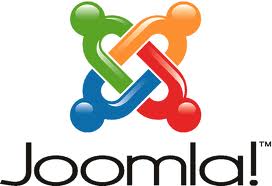 Τι είναι το Joomla?
Το Joomla είναι ένα λογισμικό που επιτρέπει να δημιουργούνται και να ενημερώνονται  οι ιστοσελίδες εύκολα.Το Joomla στην ουσία αποτελείται από τα 3 πιο κάτω στοιχεία:1)   Τα περιεχόμενα τα  οποία είναι κυρίως αποθηκευμένα σε μια βάση δεδομένων.2)   Το πρότυπό ,το οποία ελέγχει το σχεδιασμό και την παρουσίαση του περιεχομένου σας (όπως τα χρώματα γραμματοσειρές, και τη διάταξη).3)   Το Joomla  το οποίο είναι το λογισμικό που θα φέρει το περιεχόμενο και το πρότυπο μαζί έτσι ώστε να παράγουν ιστοσελίδες.
Joomla Templates
Η Joomla είναι επεκτάσιμη σε πολλές πλευρές και είναι υπεύθυνη  για :
Διαμόρφωση (με css)
Σχεδιασμό  (με html)
Δομή της Joomla ιστοσελίδας δυναμικά.(με php) 
Το περιεχόμενο και ο σχεδιασμός ενός προτύπου Joomla είναι ξεχωριστά και μπορούν να επεξεργαστούν, αλλαχτούν και να διαγραφούν ξεχωριστά. 
Το πρότυπο είναι όπου ο σχεδιασμός της κύριας διάταξης για μια τοποθεσία Joomla θα ρυθμιστεί . Οι χρήστες διαθέτουν διαφορετικά στοιχεία (components, modules, και plug-ins) τα οποία είναι υπεύθυνα για τους διάφορους τύπους περιεχομένου.
Πως δουλεύει η Joomla!
Το Joomla αποτελείται από μια πλατφόρμα και  κάποιες  επεκτάσεις. 
Διάφοροι τύποι επεκτάσεων, το καθένα είναι σε θέση να εκτελέσουν συγκεκριμένες εργασίες
Μπορείτε να το συγκρίνετε αυτό σε ένα λειτουργικό σύστημα του υπολογιστή, όπως το Microsoft Windows ή Linux. 
Χρησιμοποιείτε εφαρμογές (επεκτάσεις) για την εκτέλεση των καθηκόντων. Ορισμένες εφαρμογές (επεκτάσεις) είναι άμεσα διαθέσιμες στο σύστημά σας, αλλά μπορεί να εγκαταστήσει και να αφαιρέσει πρόσθετες εφαρμογές (επεκτάσεις) ανά πάσα στιγμή.
Εγκατάσταση της Joomla
Υπάρχουν διάφοροι τρόποι για να εγκαταστήσετε το Joomla!.Αν θέλετε η ιστοσελίδα σας να είναι διαθέσιμη στο Διαδίκτυο, βεβαιωθείτε ότι έχετε έναν λογαριασμό σε έναν web server. Υπάρχουνε διάφορες επιλογές:      Μια επιλογή:  Πολλές εταιρίες προσφέρουν κάποιος είδος «instant»  εγκατάστασης, ακολουθώντας τις οδηγίες με ένα κλικ γίνεται η εγκατάσταση.      Επιλογή Δύο: Συμβατική Εγκατάσταση . Αυτή η μέθοδος απαιτεί να γίνει αντιγραφή του Joomla zip αρχείου για τη φιλοξενία του λογαριασμού σας, να αποσυμπιέστε, να δημιουργήσει μια βάση δεδομένων, και στη συνέχεια να εκτελέσετε την εγκατάσταση. (η δική μας επιλογή…)     Επιλογή Τρία: Demo ιστοσελίδας. Εάν χρησιμοποιείτε την ιστοσελίδα Demo, μπορείτε να ακολουθήσετε τις οδηγίες που παρέχονται για να δημιουργήσετε αντίγραφα ασφαλείας και να μετακινήσετε το site για την υπάρχουσα υποδοχής.
Πως χρησιμοποιείται η Joomla
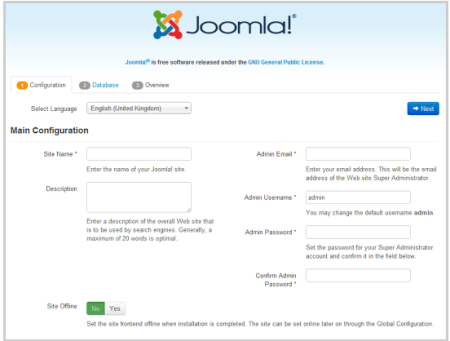 Εγκατάσταση της Joomla
Υπάρχει τώρα Joomla χώρος για δημιουργία ιστοσελίδας
Υπάρχουνε διάφορες εκδόσεις Joomla και εμείς έχουμε δουλέψει πάνω στις πιο κάτω:     Joomla 1.5 	(δημοσιεύτηκε τον Ιανουάριο 22, 2008)     Joomla 3.0 (πιο νέα εκδοχή δημοσιεύτηκε τον Σεπτέμβριο 27, 2012)Η Joomla ιστοσελίδα Demo είναι ένα καλό μέρος για να δοκιμάσετε πολλά από αυτά τα χαρακτηριστικά.
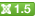 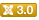 Πλεονεκτήματα
PHP 
Απλή εγκατάσταση
 Εξελιγμένα Ιεραρχίες
Plugins και Εξαρτήματα
Υποστήριξη
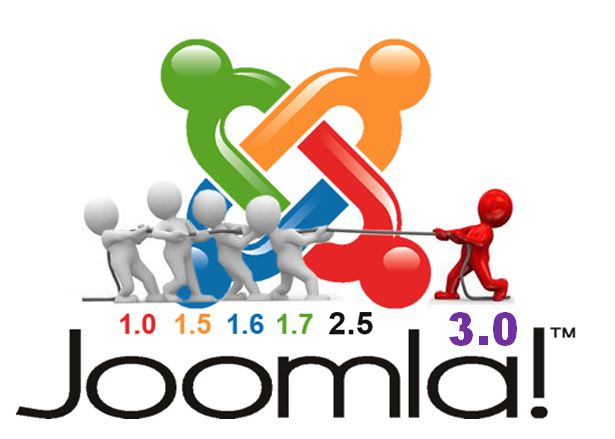 Μειονεκτήματα
Αρχάριους έως μέσους Ευχρηστία
Ασφάλεια
Περιορισμένη Προσαρμογή
Πόροι
Ποσότητα χρήστη
Συμβατότητα
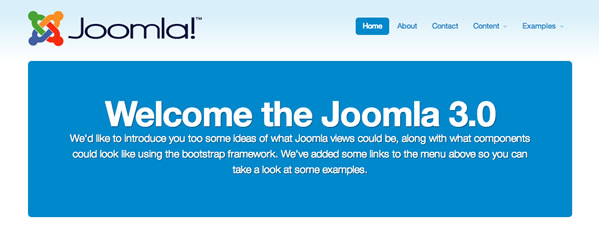 Joomla Module
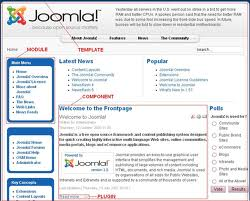 MODULE
“Κουτιά” διατεταγμένα σε διάφορες θέσεις σε μια ιστοσελίδα.
Για παράδειγμα, το login module, latest news.
Δημιουργία Module
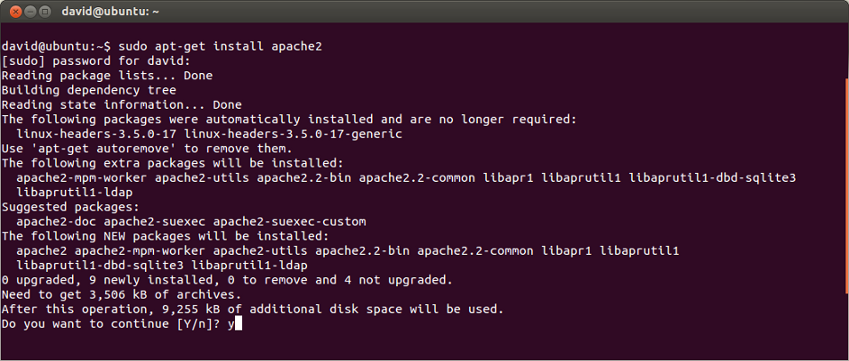 Web Server


MySQL


PHP
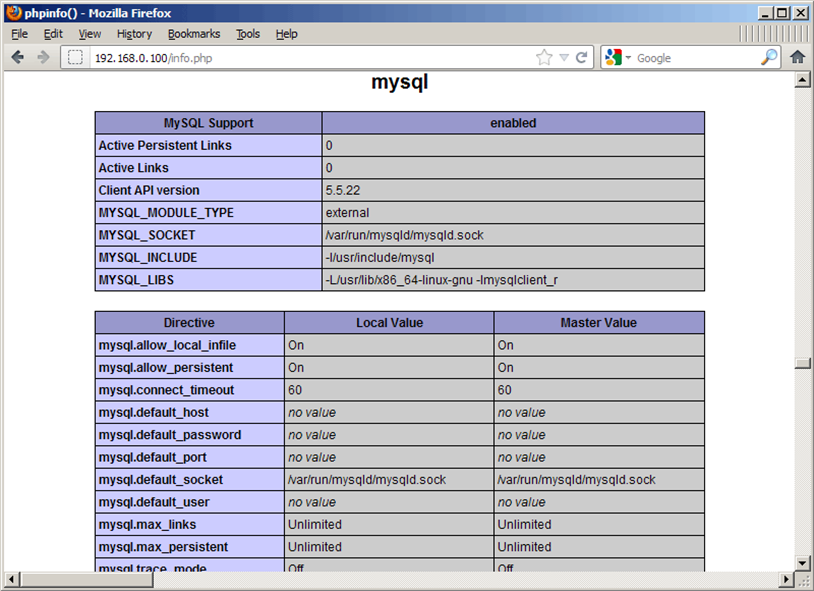 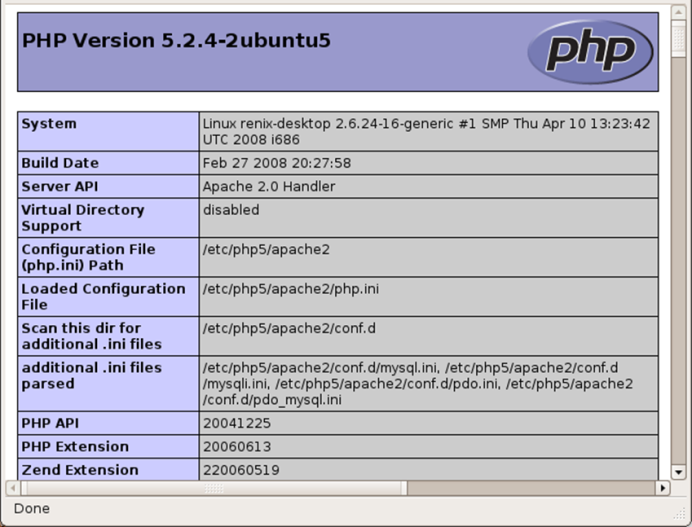 Δημιουργία Module
mod_rss Directory
mod_rss.xml  Δηλώνουμε το version της joomla, τα αρχεία που χρησιμοποιούμε, και τις παραμέτρους που παίρνει το module
mod_rss.php
Helper.php   Αποτελείται από τις κλάσεις
Tmpl/default.php  Εξωτερική όψη module.
Module Manager
Το σύστημα μας
Αρχείο λειτουργίας
Default

Δύο βασικά css αρχεία
Navigation Menu

More(mouseover)

Δύο βασικές λειτουργίες(κλάσεις)
Parser

Search
Προβλήματα και δυσκολίες…
Δεν είναι ασφαλές.

Δεν είναι βελτιστοποιημένο .

Δεν υλοποιήθηκε με τον καλύτερο τρόπο.
Βιβλιογραφία
http://pixelstech.net/topic/25_What_are_advantages_and_disadvantages_of_PHP_
http://www.w3schools.com/php/php_intro.asp
http://php.net/manual/en/intro-whatis.php
http://php.about.com/od/phpbasics/qt/what_is_php_used_for.htm
http://en.wikipedia.org/wiki/Joomla
http://docs.joomla.org/
http://www.pcmag.com/encyclopedia/term/58990/joomla
http://www.socialtechnologyreview.com/articles/joomla-advantages-and-disadvantages-choosing-joomla-your-cms-solution?page=0,2
http://en.wikipedia.org/wiki/Joomla
http://docs.joomla.org/Creating_a_Hello_World_Module_for_Joomla_1.5
http://docs.joomla.org/Module
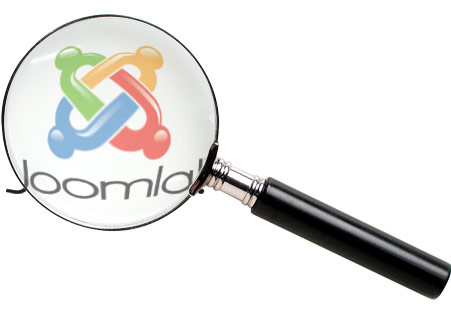 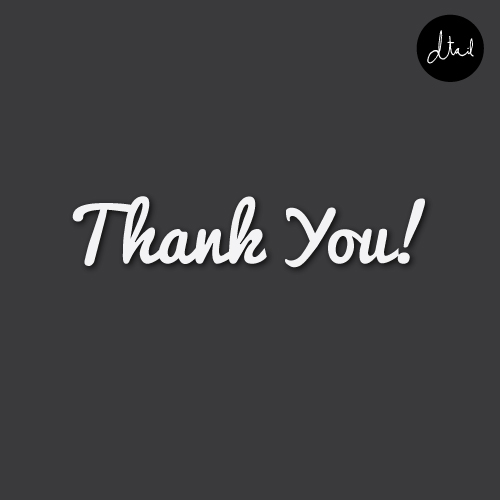